Conselho Estadual de Educação de Mato Grosso do SulSEMINARIO INTERNACIONAL DA BASE NACIONAL COMUM Base Nacional Comum (BNC): O que podemos apreender com as Evidências Nacionais e Internacionais.Brasília, 08-07-2015
Pontos  Estratégicos: A implantação da Base Nacional Comum impacta currículo, formação de professores e organização do ambiente escolar.Precisamos distinguir o que é essencial no currículo e considerar as diferenças locais e regionais.
I - PESQUISAS1 - Pesquisa Projeto de vida  - Ensino Médio – Maria Ignez DinizPrimeiro passo -  Entender a relação dos jovens com o seu projeto de vida.Segundo passo- Quais as lacunas perceptíveis por ele com relação ao ensino médio e ao mundo do trabalho.
Resultado:  1- métodos inadequados;                   2- escola ruim, conservadora;                   3 – não desperta o prazer de estudar;                   4 – comunicação – o que o empreendedor fala com ele.2 - Pesquisa- Os currículos brasileiros no EF II e Ensino Médio – Anna Helena Altenfelder.
O que significa Base: Caminhar para frente, vem do Basis, significa e precisa de solidez, que olha para as demais políticas.Que nação se quer  construir por meio da EDUCAÇÃO.Resultado: 1 - Esforço dos estados na definição dos conteúdos;2-  Articulação com avaliação externa; 3- De que modo podemos ampliar os outros componentes curriculares na avaliação;
4- Conhecimentos abstratos na matemática, os que são prioritários não são trabalhados; 5- As áreas de conhecimento seguem as tradições disciplinares, sem trabalhar a didática;6- Fortalecer articulação dos conteúdos entre as áreas de conhecimento;7- Como selecionar os conteúdos da Parte Diversificada;8- Não existe um modelo que traga a articulação dos currículos.
II - Secretário da Educação Básica do MEC – Manoel Palácio. - Adesão e cooperação das unidades federativas para a construção da BNC;-  Não vai propor a alteração das Diretrizes Curriculares Nacionais, pois apenas especificam algumas questões da BNC;- Essa construção está sendo feita de forma participativa;- Desenhamos um modo de trabalhar, com os objetivos da aprendizagem;- O trabalho já estava sendo realizado com uma equipe de 12 especialistas, por meio de pesquisas qualitativas, sobre o tema;
- Os Estados convergem com as pesquisas que foram apresentadas e é necessário traçar diretrizes com a comissão;- Discutir intensamente os componentes curriculares que caracterizam as áreas do conhecimento;- O que elas têm em comum;- Avançar numa perspectiva de interdisciplinaridade;-  Desafio da progressão e a interface com a etapa subsequente;
- É um trabalho preliminar e vai ser submetido a uma ampla audiência pública;- Reflexão: Há uma importante empolgação  das crianças no  anos iniciais do ensino Fundamental e vai se perdendo nos anos finais;- Tratamento dos componentes curriculares compartimentados e fragmentados;- Como sugerir mudanças de articulação dos anos iniciais do Ensino Fundamental com os anos finais,  e estes com o Ensino Médio?- Por que no Ensino Médio os conteúdos/conhecimentos ficam mais compartimentados?
III- Ministro de Educação Janine Ribeiro - Três  frentes de trabalho do Ministério da Educação:1- Construção da BNC; 2- Construção da BNC para a formação de professores;3- Material didático de ensino.
- A BNC deverá ser encaminhada ao Conselho Nacional de Educação no prazo de um ano.- Ponto estratégico: Material didático,- A BNC é que vai definir o material didático, não pensar no currículo conteudista;- Começar a BNC a partir de perguntas;- Considerar as diferenças regionais;- Diminuir o numero de disciplinas no ensino médio, articular o ensino delas é que tem que ser feito, não basta tirar três disciplinas, se as restantes não forem articuladas, não valerá a pena;
Outra questão importante, formação dos diretores para articular os professores;- Ninguém quer a Base como camisa de força;- Acrescentar a indagação dos jovens;- Dúvidas e questionamentos para os jovens - Precisamos implementar a pesquisa, pois crescemos a partir do erro.
IV – Evidências InternacionaisReino Unido;Chile;Austrália;Estados Unidos.
http://basenacionalcomum.mec.gov.br/
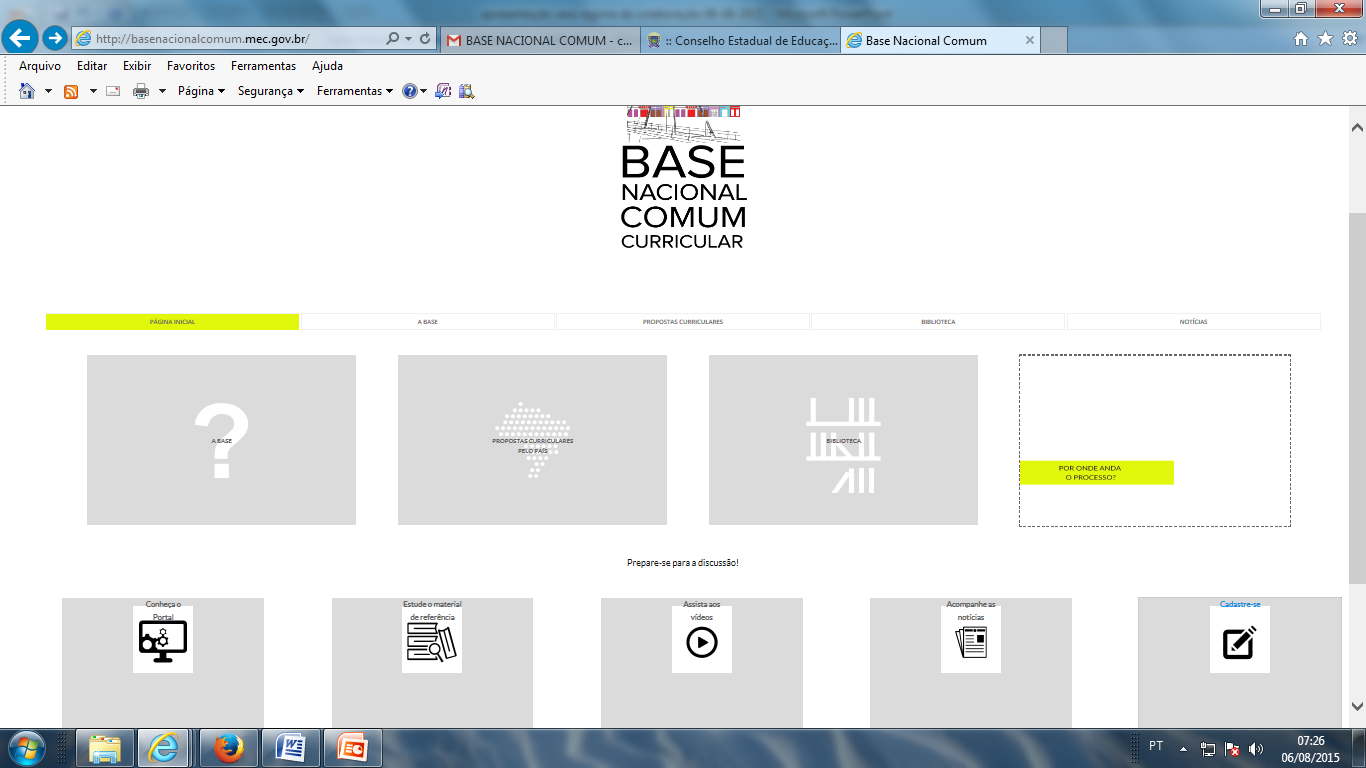